Les 4
Aluminium
Herhaling vorige les – elektrolyse van water
DEMO: Het toestel van hofmann wordt aangezet.

Wat is de scheikundige naam voor water?
Welke stoffen ontstaan na ontleding?
Schrijf de reactievergelijking op voor de elektrolyse van water.
H2O
H =waterstof en O= zuurstof
H2O (vloeibaar) 	-> H2 (gas)	+ O2 (gas)

Water (vloeibaar)	-> waterstof(gas) 	+ zuurstof (gas)
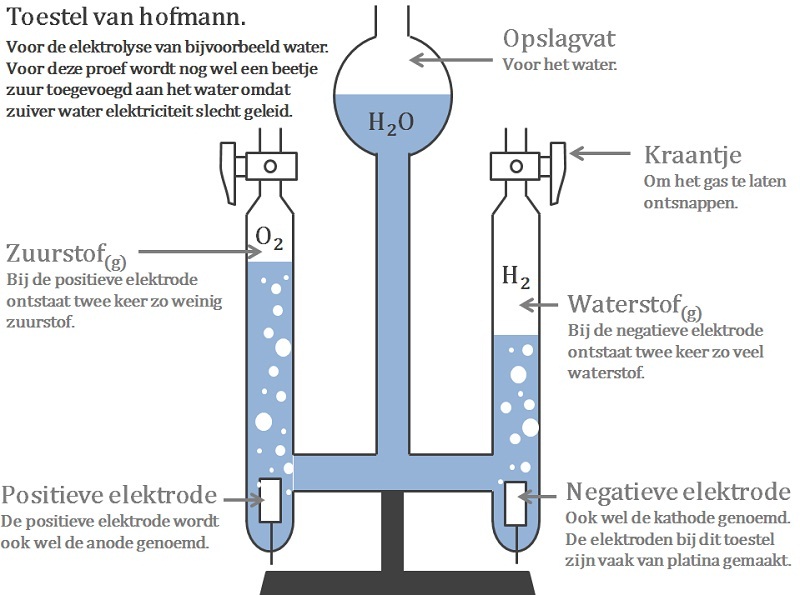 Terug naar het toestel van hofmann
Hoe kun je waterstof aantonen?


2. Hoe kun je zuurstof aantonen?


3. Ontstond er evenveel zuurstof als waterstof?
Als je waterstof aansteekt dan hoor je een “blafje”
Een gloeiende houtspaander gaat feller branden
Er ontstaat 2x zoveel waterstof als zuurstof
Fotolyse = ontleding met licht
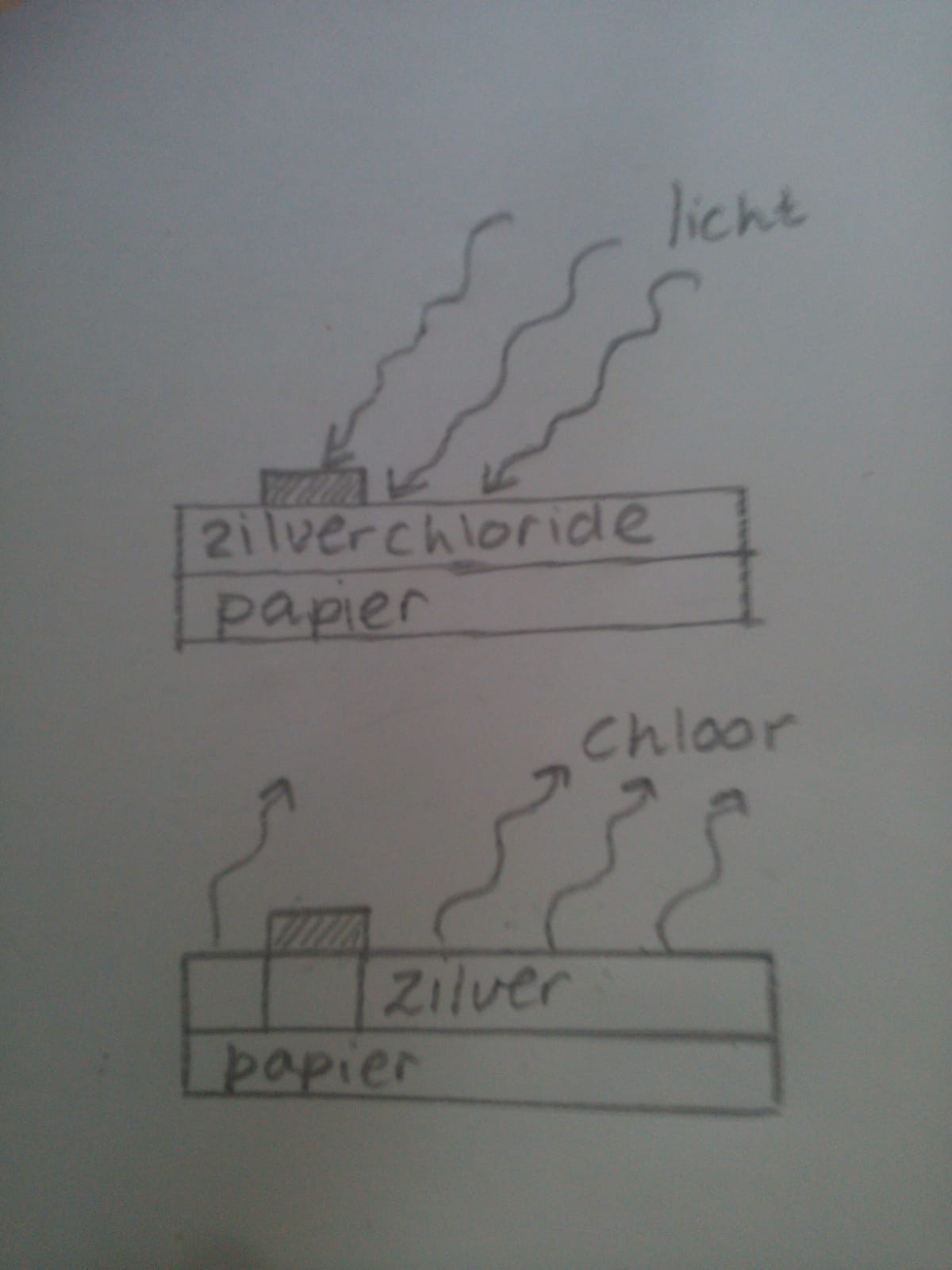 Je plaatst een voorwerp op fotopapier. Fotopapier bestaat uit papier met een laagje zilverchloride. 
Het licht valt op een gedeelte van het fotopapier. 
Het zilverchloride ontleedt op de plaatsen waar licht komt. 
Zilver blijft achter, chloor verdampt.
Je ziet een afdruk van het voorwerp op het papier
Schrijf de reactievergelijking
antwoord
Zilverchloride (vast)	-> zilver (vast) + Chloor (gas)
Nieuw - aluminium
Maak in jouw schrift een tekening van de groene stappen.
Aluminium kun je niet als zuivere stof vinden.
Aluminiumoxide wordt gehaald uit de grondstof bauxiet. 
Het bauxiet wordt fijngemalen en behandelt met een vloeistof waarin de aluminiumoxide goed oplost. (Extraheren + indampen)
Dit vaste aluminiumoxide wordt gesmolten. 
Door middel van elektrolyse kan nu het aluminiumoxide omgezet worden in aluminium en zuurstof.
Vaak staat een aluminiumfabriek naast een elektriciteitscentrale.
Door middel van elektrolyse kan nu het aluminiumoxide omgezet worden in aluminium en zuurstof.
Schrijf het reactieschema van het maken van aluminium op.


Teken in je schrift een blokschema van het maken van aluminium
Elektrolyse
Aluminiumoxide (vast) 	-> 		aluminium(vast) + zuurstof (gas)
Opdracht blokschema
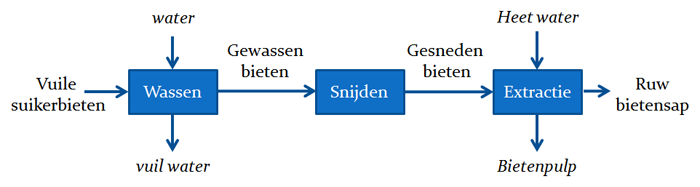 Voorbeeld



Maak een blokschema voor aluminium:
Het bauxiet wordt fijngemalen en behandelt met een vloeistof waarin de aluminiumoxide goed oplost. (Extraheren + indampen)
Door middel van elektrolyse kan nu het aluminiumoxide omgezet worden in aluminium en zuurstof.
Uitwerking
Energie effecten bij chemische reacties
Energie in verschillende vormen voorkomen: warmte (thermolyse), elektrische energie (elektrolyse) , licht (fotolyse) maar ook in beweging en geluid.

Endotherm 	= je moet energie in de reactie stoppen. 
		(Je stopt er energie “En”)
		Bijv. thermolyse, elektrolyse en fotolyse reactie

Exotherm	= Er komt energie vrij.	
		(Het is “ex”-energie van de stof)
		bijv. verbranding van aardgas, je moet de reactie op gang brengen met 			een vlammetje. Als de reactie op gang is, is het vlammetje niet meer 			nodig. De reactie gaat dan gewoon door
M opgave 1 t/m 4 “Opgaven energie effecten”